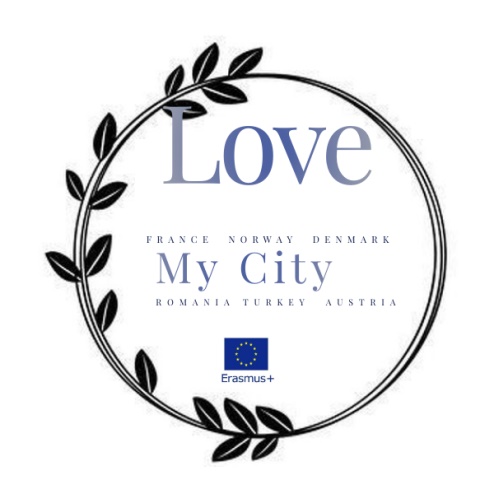 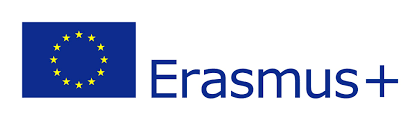 SCOALA GIMNAZIALA ,,DR. AL. SAFRAN,,  BACAU
ERASMUS PLUS KA229 PROJECT 
LOVE MY CITY
THE SUSTAINABLE  DEVELOPMENT IN EDUCATION
SDGs & Education Agenda 2030
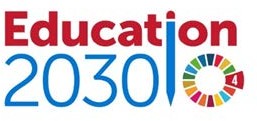 1. CONTEXT: THE SUSTAINABLE  DEVELOPMENT AGENDA AND SDG4
From MDG to SDG
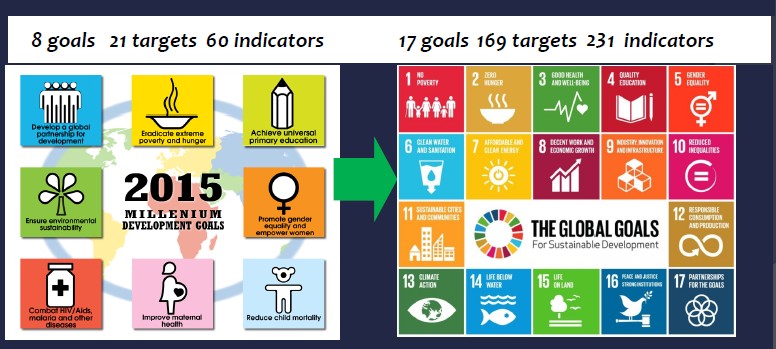 Sustainable Development  Agenda and Goals
merge development (MDG 2000-2015)  and environment (Rio 1992-) agendas
17 goals with 169 targets
adopted by UN Member States in 2015
to be achieved by 2030
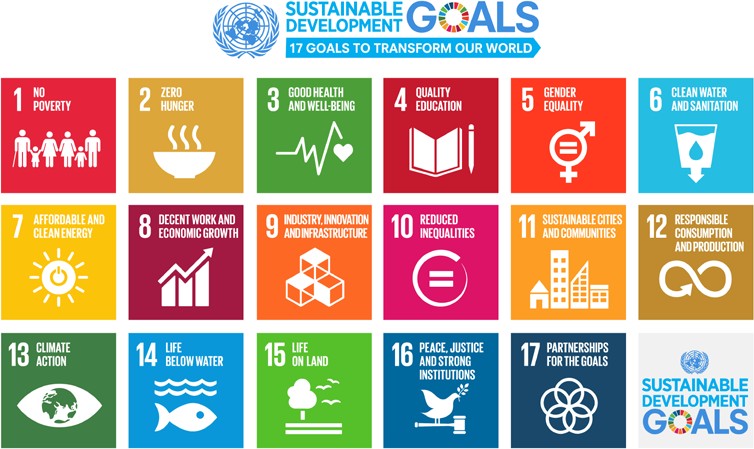 6-Ps of the 2030 Sustainable  Development Agenda
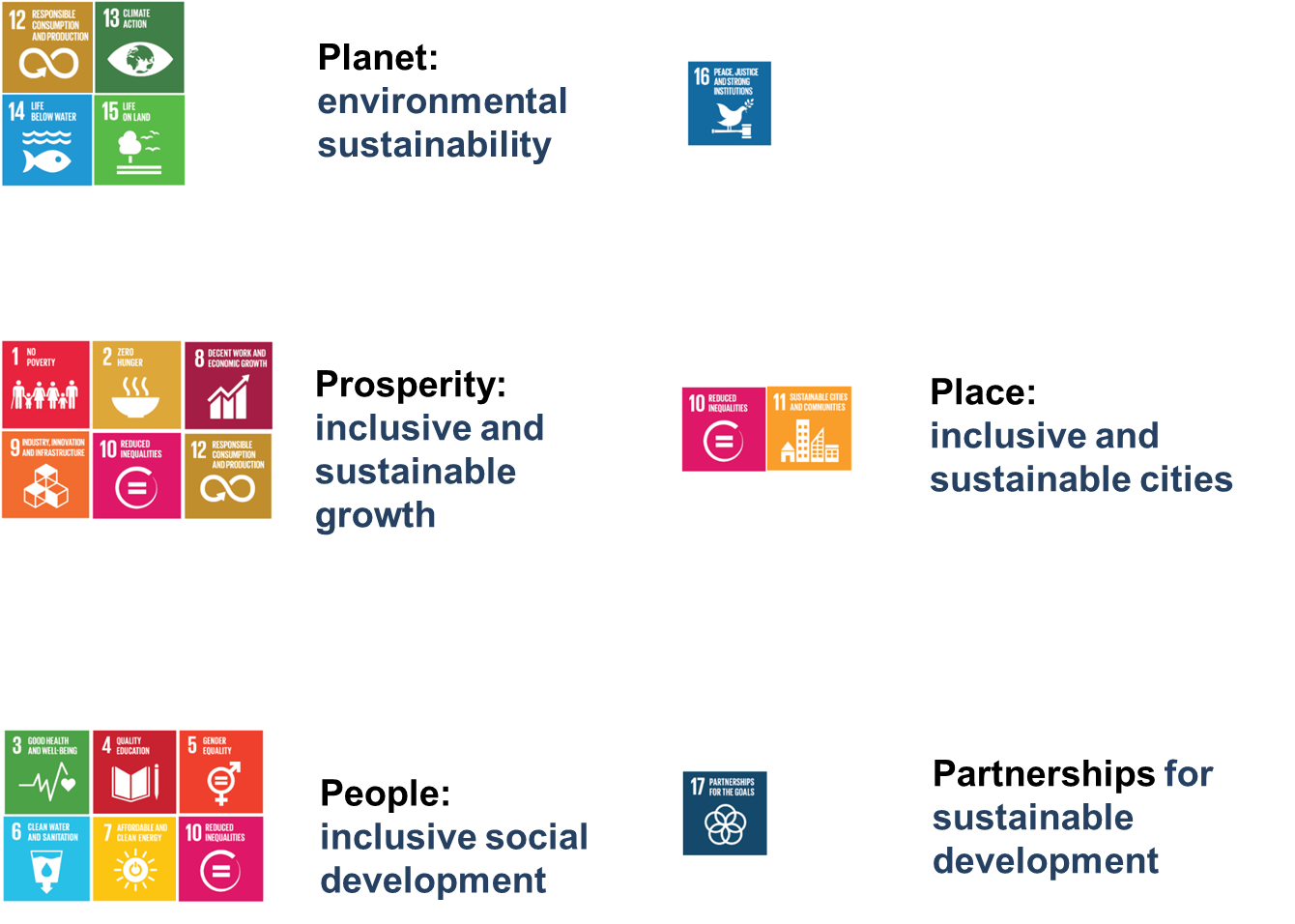 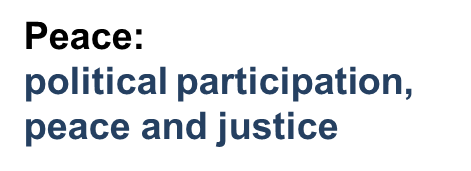 [Speaker Notes: Presenter
2018-07-25 15:30:00
--------------------------------------------
[introduce yourself]
A year ago, in September 2015,  the member states of the United  Nations agreed on a new  sustainable development agenda  with 17 goals to be achieved by  2030. This includes a global goal  on education. Member states  also outlined a process to follow  up and review progress, globally  and by goal. 
This is the first report in a fifteen-year  series to monitor progress on  education in the new sustainable  development agenda.]
2. THE 2030 EDUCATION AGENDA :  FROM MDGS, EFA TO SDG4
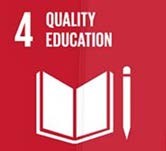 Sustainable Development Goal 4
“Ensure inclusive and equitable, quality education and  promote lifelong learning opportunities for all’

Universal relevance - both global North and global South
Rights-based and a public good
Inclusion, equity and gender equality as fundamental principles
Addresses all forms of discrimination and of situations, including  emergencies, which impede the fulfilment of the right to  education.
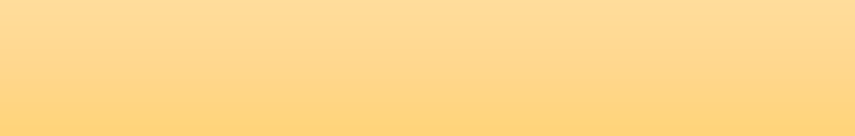 “No one left behind”
[Speaker Notes: Presenter
2018-07-25 15:30:00
--------------------------------------------
The overarching 2030 Agenda for  Sustainable Development  education goal (SDG 4) commits  to providing inclusive and  equitable quality education at all  levels and expresses the new  key features of Education 2030.]
SDG4: an ambition goal,  with more of everything
More comprehensive: Expanded access to all levels of education
at least 12 years of free, publicly funded, quality primary and  secondary education, higher education, TVET.

More outcome/skills oriented
Renewed focus on effective acquisition of foundational skills
New focus on relevance of learning for decent work
New focus on relevance of learning for social and civic life
More integrated with other goals (e.g. SDG 8.7)
Needs more resources
Global Education Agendas  compared
(Source: adaptation from the PPT by S.Tawil, UNESCO)
The Targets
Outcome Targets [7]
Quality primary/secondary education for all

Early childhood & pre-primary education

Equal access to TVET & higher education

Relevant skills for work

Gender equality & equal access for all

Youth and adult literacy

Global citizenship education for  sustainability
Means of implementation [3]
Safe & inclusive learning  environments

Scholarships for higher education

Teachers’ training and working  conditions
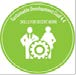 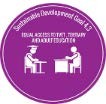 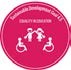 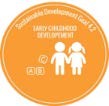 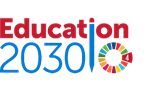 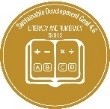 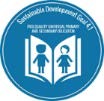 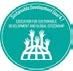 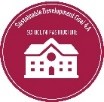 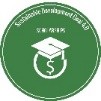 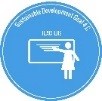 [Speaker Notes: Presenter
2018-07-25 15:30:01
--------------------------------------------
Sustainable Development Goal  4 aims to ‘Ensure inclusive and  equitable quality education and  promote lifelong learning  opportunities for all’. It includes  seven outcome targets ranging  from early childhood to higher  education :
Primary & secondary education for  all; 
Early childhood development &  pre-primary education for all; Equal  access to TVET & higher  education; 
Relevant skills for work; 
Gender equality & equal access for  all; Youth and adult literacy; 
Citizenship education for sustainable  development 
It also comprises three means of  implementation that have to do with: Safe and  inclusive learning environments; 
Scholarships for higher education;  and Teacher training and  working conditions.]
3. CREATING LINKAGES BETWEEN SECTORS  FOR THE IMPLEMENTATION OF
SDG4-EDUCATION 2030
Centrality of Education:  Links between other SDGs
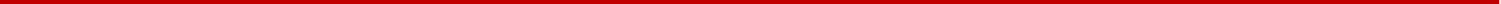 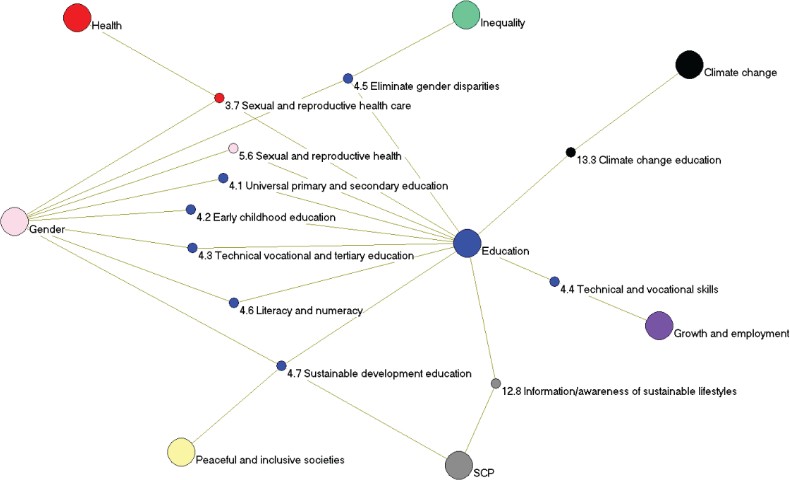 Source: Vladimirova & Le Blanc (2015). www.un.org/esa/desa/papers/2015/wp146_2015.pdf
Graph Credit: M. Dayan
[Speaker Notes: Presenter
2018-07-25 15:30:01
--------------------------------------------
Source: Author’s  elaboration,  from Le Blanc (2015).
Note: The SDGs are represented  as broader circles of differing  colors, while targets are figured  by smaller circles and have the  color of the goal under which  they figure. Targets are reflected  as linking two or more goals if  their wording explicitly refers to  those goals.]
Education targets/indicators
within other SDGs
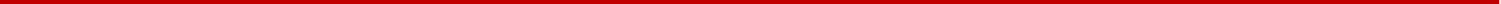 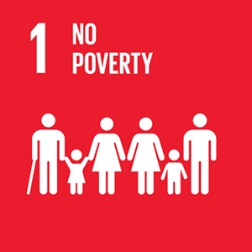 No Poverty
Global indicator: Proportion of total government spending on essential services (education,  health and social protection)


Health and Well-being
Target 3.7: By 2030, ensure universal access to sexual and reproductive health-care  services, including for family planning, information and education, and the integration  of reproductive health into national strategies and programmes

Gender Equality
Global Indicator: Number of countries with laws and regulations that guarantee women  aged 15-49 years access to sexual and reproductive health care, information and education


Decent Work and Economic Growth
Target 8.6: By 2020 substantially reduce the proportion of youth not in employment,  education or training
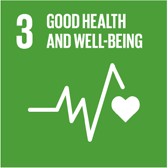 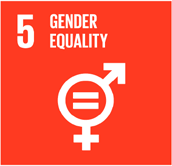 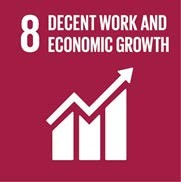 [Speaker Notes: Presenter
2018-07-25 15:30:02
--------------------------------------------
While education in the 2030 Agenda  for Sustainable Development is  most explicitly formulated as a  stand-alone goal (SDG4), there  are also a number of  education-related targets and/or  indicators in other sustainable  development goals. These  include:
Health and well-being [Target 3.7]  Gender equality [Target 5.6]
Decent work and economic growth  [Target 8.6] Responsible  consumption and growth [Target  12.8] Climate change mitigation  [Target 13.3]
Since education is not only an  integral part of, but also a key enabler  for sustainable development, it  should be part of the strategies  to achieving all SDGs.  Importantly, all SDGs are  inter-dependent and can only be  achieved if implemented  together, reinforcing each other.]
Education targets/indicators
within other SDGs
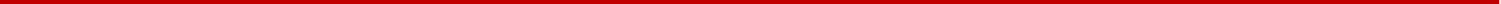 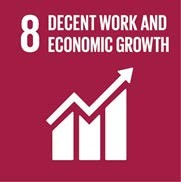 Decent Work and Economic Growth
Target 8.6: By 2020 substantially reduce the proportion of youth not in  employment, education or training

Responsible Consumption & Production
Target 12.8: By 2030 ensure that people everywhere have the relevant  information and awareness for sustainable development and lifestyles in  harmony with nature
Climate Change Mitigation
Target 13.3: Improve education, awareness raising and human and institutional  capacity on climate change mitigation, adaptation, impact reduction, and early  warning
Peace, Justice and Strong Institutions
Global indicator: Primary government expenditures as a proportion of  original approved budget by sector (or by budget codes or similar)
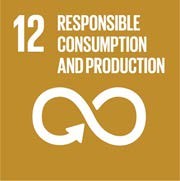 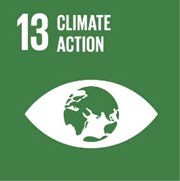 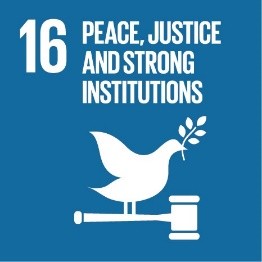 [Speaker Notes: Presenter
2018-07-25 15:30:02
--------------------------------------------
While education in the 2030 Agenda  for Sustainable Development is  most explicitly formulated as a  stand-alone goal (SDG4), there  are also a number of  education-related targets and/or  indicators in other sustainable  development goals. These  include:
Health and well-being [Target 3.7]  Gender equality [Target 5.6]
Decent work and economic growth  [Target 8.6] Responsible  consumption and growth [Target  12.8] Climate change mitigation  [Target 13.3]
Since education is not only an  integral part of, but also a key enabler  for sustainable development, it  should be part of the strategies  to achieving all SDGs.  Importantly, all SDGs are  inter-dependent and can only be  achieved if implemented  together, reinforcing each other.]
Thank you!
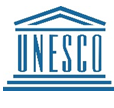 https://en.unesco.org/education2030-sdg4